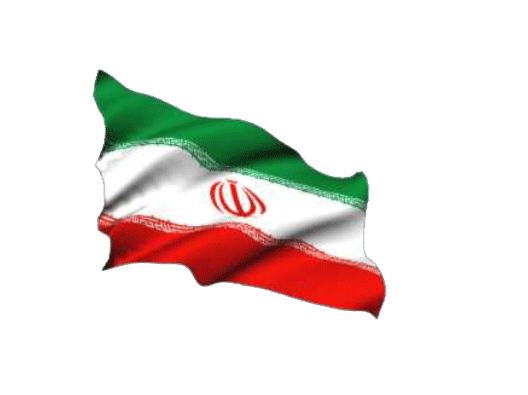 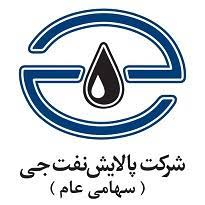 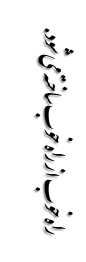 به نام خدا
گزارش عملکرد 9 ماهه سال 1403 (موضوعات مالی، تولید، بازرگانی، منابع انسانی و HSE)شرکت پالایش نفت جی
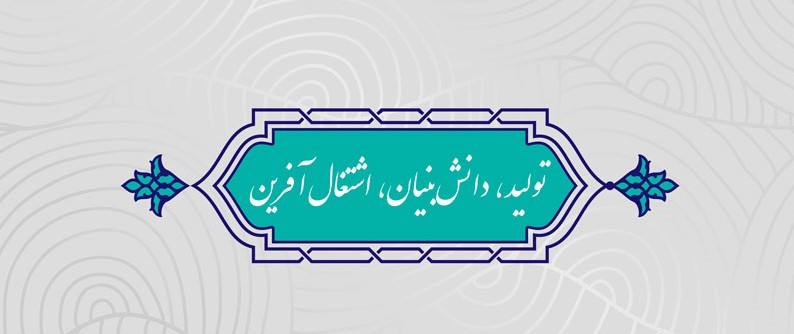 دی ماه 1403
عملکرد تولید تجمعی تا پایان آذر 1403
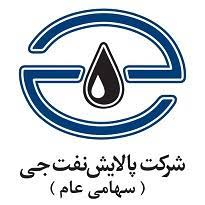 * نکته: مجموعا از مقدار 132،835 تن محصول نهایی در پلنت بندرعباس، مقدار 74،520 تن به روش هوادهی تولید و مقدار 58،315 تن برمبنای اختلاط بوده است.
عملکرد تولید ماهیانه در آذر 1403
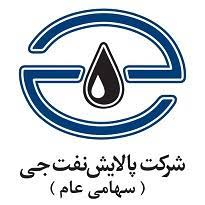 *نکته: مقدار 10،392 تن محصول نهایی در پلنت بندرعباس، به روش هوادهی و مقدار 8،551 تن برمبنای اختلاط بوده است
عملکرد مصرف مواد اولیه تجمعی تا پایان آذر 1403
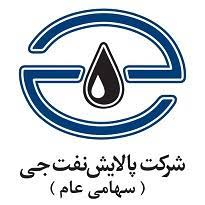 عملکرد مصرف مواد اولیه ماهیانه در آذر 1403
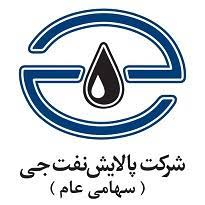 *نکته: بدلیل تقلب بشکه جی توسط رقبا و عدم امکان صادرات مستقیم بدلیل نداشتن شرکت و د فتر خارج از کشور
روند نرخ خرید مواد اولیه تا پایان آذر 1403
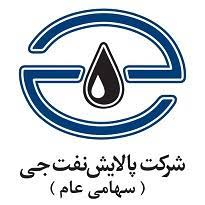 عملکرد فروش کل تجمعی تا پایان آذر 1403
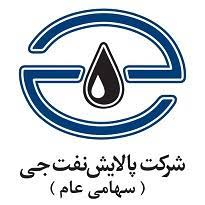 *نکته: متاثر از افزایش نسبت فروش قیر تهاتری به فروش کل
عملکرد فروش کل ماهیانه درآذر 1403
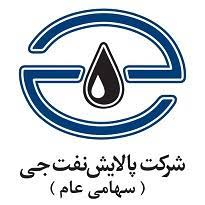 *نکته: بدلیل کاهش میزان عرضه های پالایشگاه اصفهان و به تبع آن کاهش تناژ وکیوم خریداری شده توسط جی و عرضه قیر به میزان تناژ وکیوم خریداری شده
روند نرخ فروش کل محصولات (میانگین وزنی داخلی و صادراتی) تا پایان آذر 1403
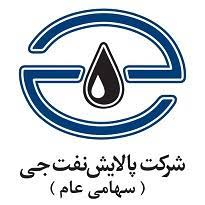 سهم فروش داخلی و صادراتی از فروش کل ماهیانه و تجمعی در آذر1403
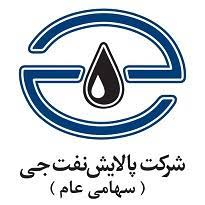 آذر ماه
تجمعی
عملکرد فروش صادراتی تجمعی تا پایان آذر 1403
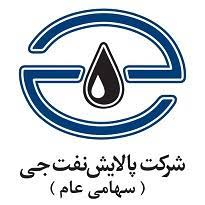 عملکرد فروش صادراتی ماهیانه در آذر 1403
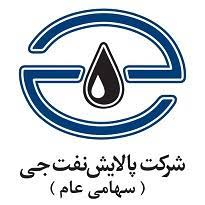 روند نرخ فروش صادراتی محصولات تا پایان آذر 1403
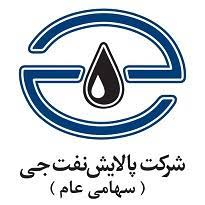 میزان وکیوم باتوم تهاتری اختصاص یافته از محل قانون بودجه سال 1402 -تا پایان آذر ماه 1403
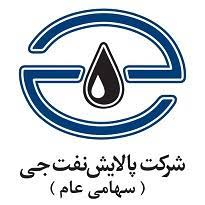 عملکرد فروش داخلی تجمعی تا پایان آذر 1403
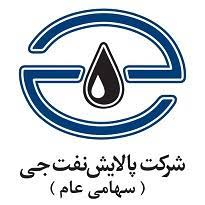 عملکرد فروش داخلی ماهیانه در آذر 1403
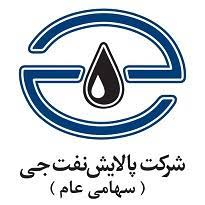 روند نرخ فروش داخلی محصولات تا پایان آذر 1403
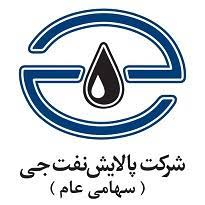 مقایسه میانگین نرخ‏های خرید خوراک، فروش محصولات
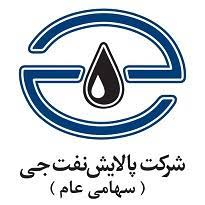 گزارش وضعیت نیروی انسانی آذر 1403
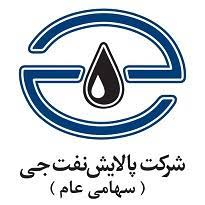 گزارش وضعیت نیروی انسانی شرکت‌های تابعه آذر 1403
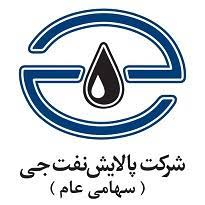 گزارش حوادث تا آذر 1403
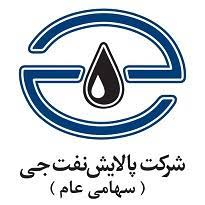 گزارش حوادث تا آذر 1403
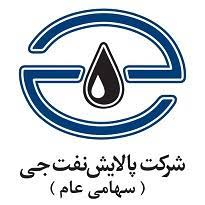 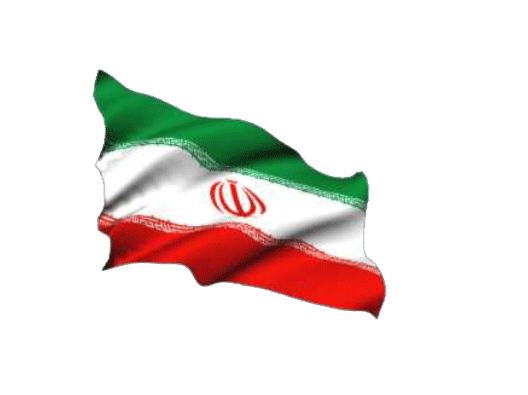 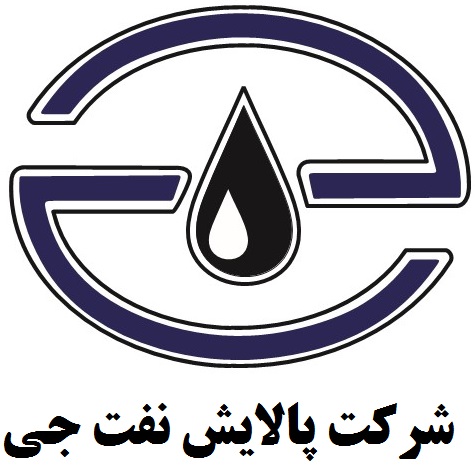 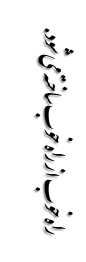 با سپاس از توجه شما